Texturing
CMSC 435/634
1
What is Texturing?
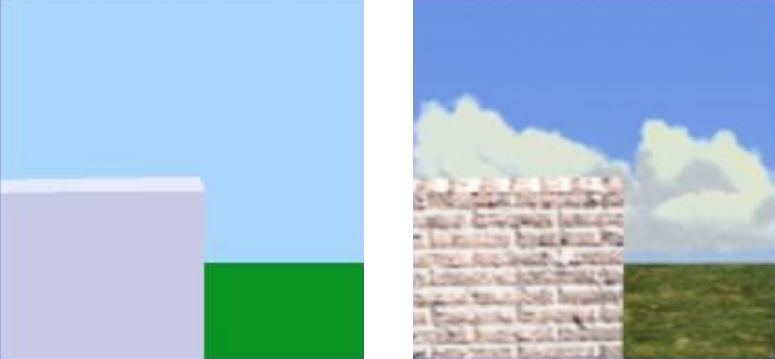 2
Texture Mapping
Definition: mapping a function onto a surface; function can be:
1, 2, or 3D
sampled (image) or mathematical function
3
Mapped Parameters
Surface color (Catmull 74)
Specular reflection (Blinn and Newell 76)
Normal vector perturbation (Blinn 78)
Specularity (Blinn 78)
Transparency (Gardner 85)
Diffuse Reflection (Miller and Hoffman 84)
Shadows, displacements, etc (Cook 84)
Local coord system (Kajiya 85)
4
Key Challenges
Mapping function determination
Resolution issues
Texture design/capture
5
Planar Mapping
For xy aligned plane



Reverse projection
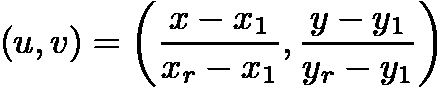 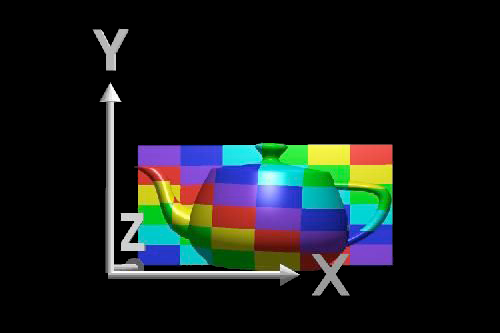 6
Planar Mapping
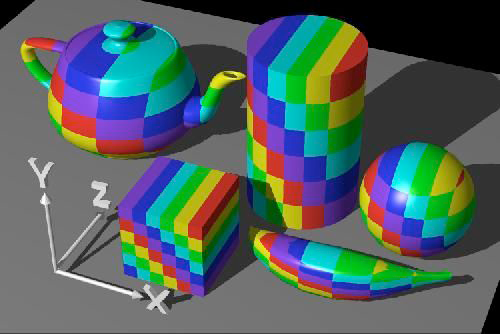 7
Cylindrical Mapping
For cylinder with point
(r cos Θ, r sin Θ, h z)
Texture coordinates
(u,v) =(Θ/2π, z)
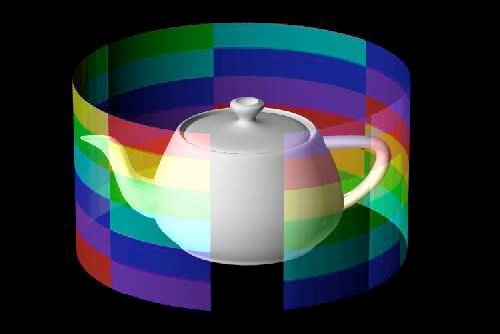 8
Cylindrical Mapping
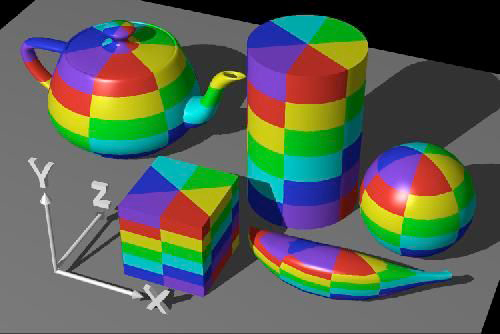 9
Spherical Mapping
For sphere with point
(r cos Θ sin Φ, r sin Θ sin Φ, r cos Φ)
Texture coordinates
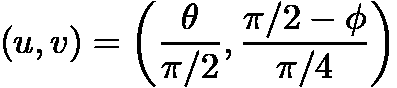 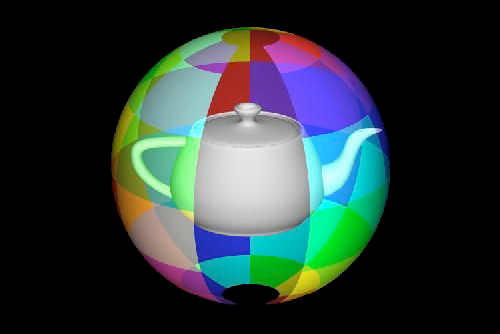 10
Spherical Mapping
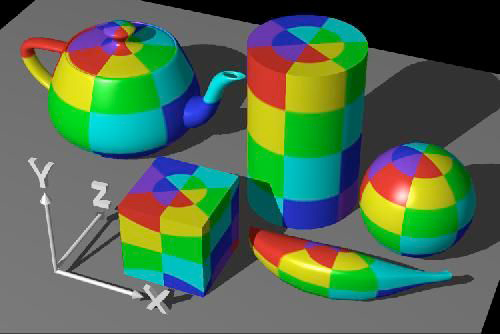 11
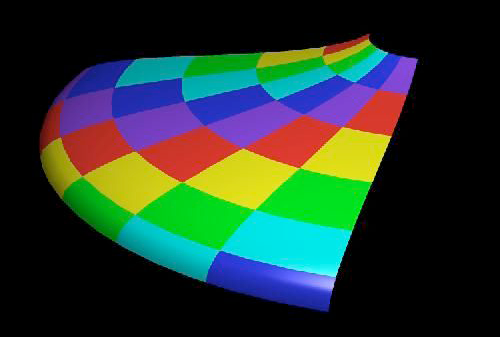 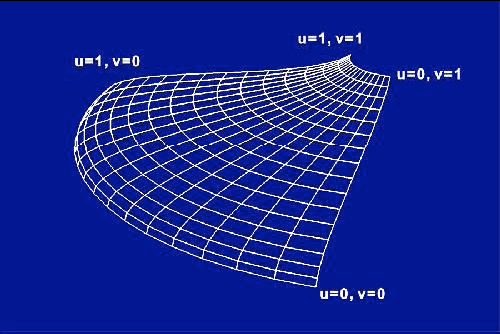 Mapping onto Parametric Patches
Use scaled surface u,v parameters for texture u,v
12
Mapping onto Parametric Patches
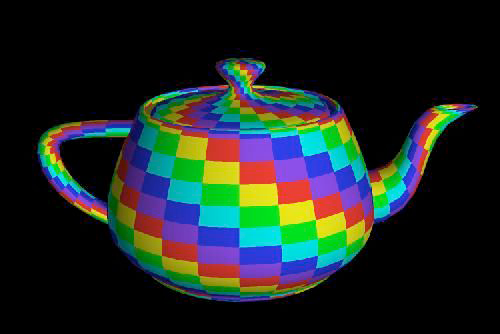 13
Mapping onto Polygons
Like parametric surfaces, but use explicit vertex texture coordinates
Interpolation during rasterization
Per-pixel projection
Interpolate (u/w, v/w, 1/w)
Divide to get pixel (u,v)
14
Non-linear mapping
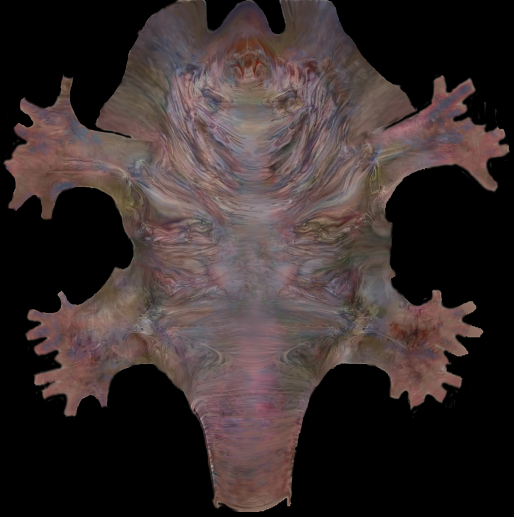 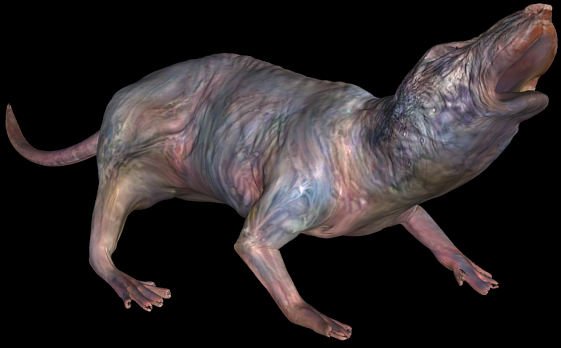 Piponi and Borshukov, “Seamless Texture Mapping of Subdivision Surfaces by Model Pelting and Texture Blending”, SIGGRAPH 2000
Texture Atlas
Break object into easy-to-texture parts
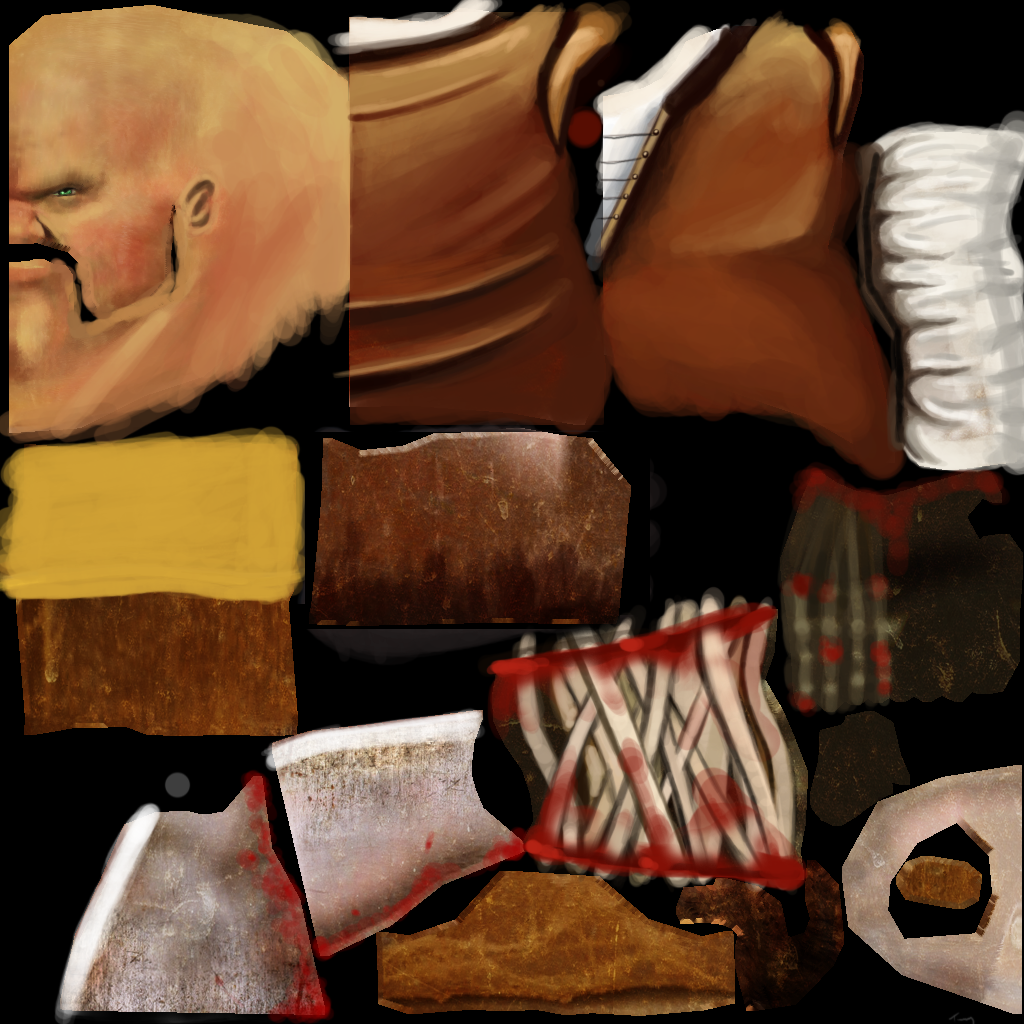 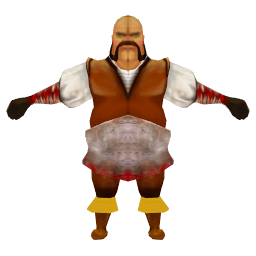 Other Mappings
Surface Position
Shadow mapping
Ray direction
Reflection/environment mapping
Surface normal direction
Diffuse reflection mapping
Transparency/refraction mapping
17
Shadow Map
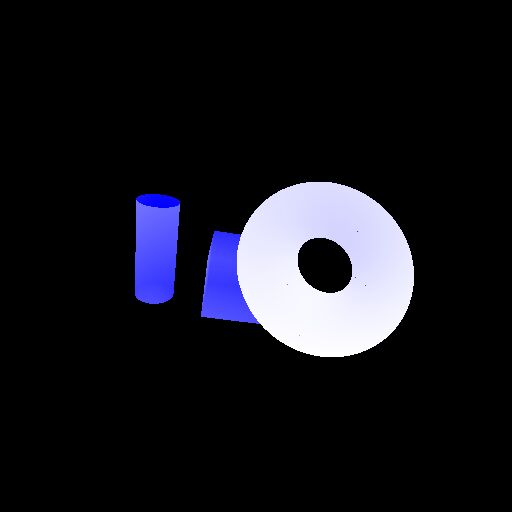 Render Shadow Map
Image from the light
Record depth of closest object along each ray
Use a shadow map
Render a pixel/fragment
Transform to light projection
Is pixel farther away
Bias to avoid self shadowing
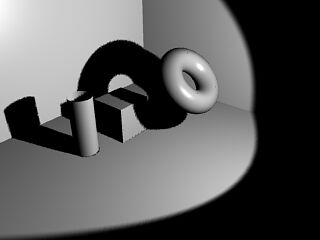 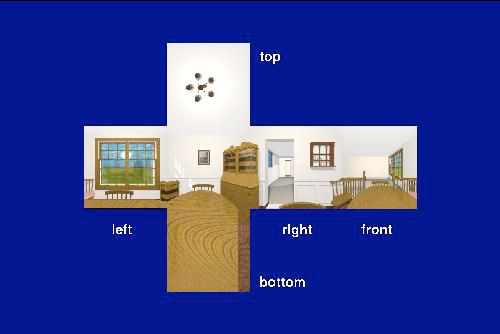 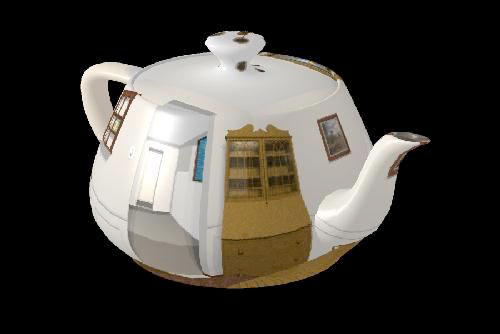 Distant Reflection
Look up reflection direction in reflection or environment map
19
Environment Mapping
Surround scene with maps simulating surrounding detail
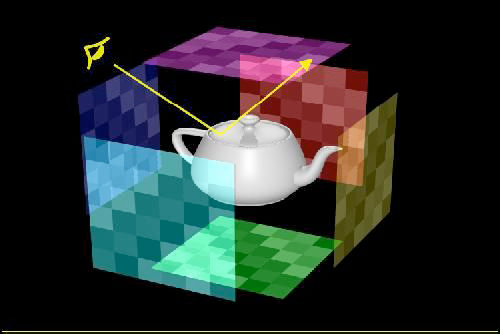 20
Ray Tracing vs. Environment Mapping
Ray Tracing
Environment Mapping
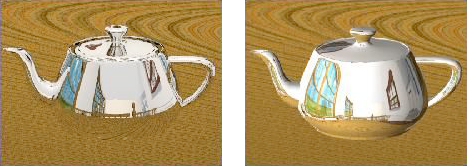 21
Refraction Mapping
Perturb refraction rays through transparent surface by disruption of surface normal
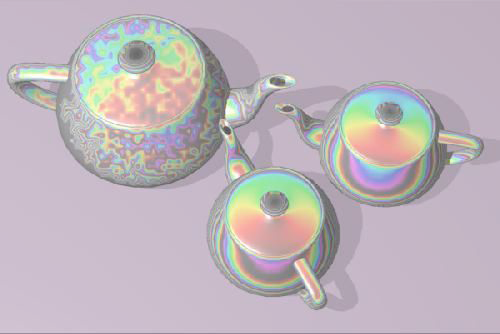 22
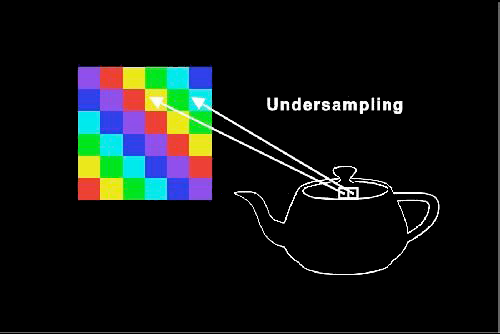 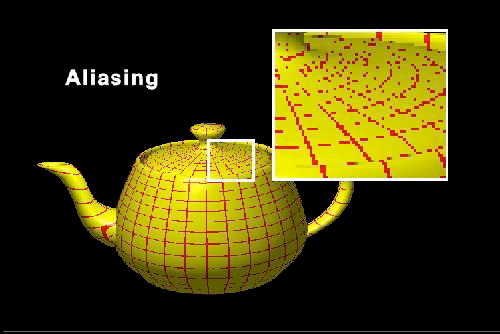 Texture Aliasing
Undersampling of texture map leads to texture aliasing
Oversampling can show limited texture resolution
23
Supersampling
Sample texture multiple times per pixel and reconstruct
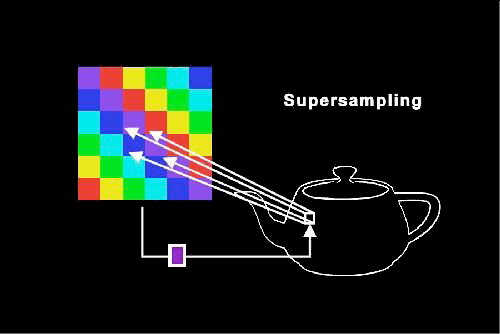 24
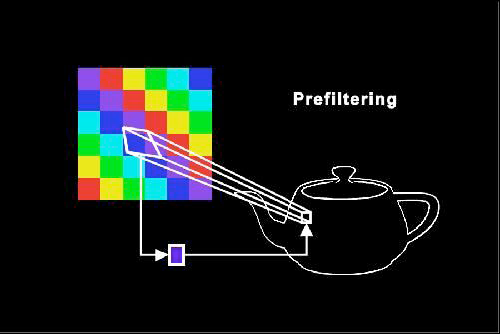 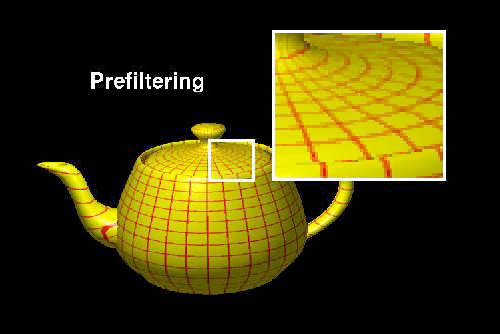 Filtering
Basic method (Catmull 78)
Project pixel polygon onto texture map
Average color over projected area
25
Filtering Types
Direct Convolution
Average multiple samples from texture (usually selected in texture space)
Prefiltering
Construct multi-resolution copies of texture
Fourier filtering
Low pass filter texture in frequency space
26
Mipmapping
Precalculate filtered maps at a range of resolutions (Williams 83)
Higher memory requirements
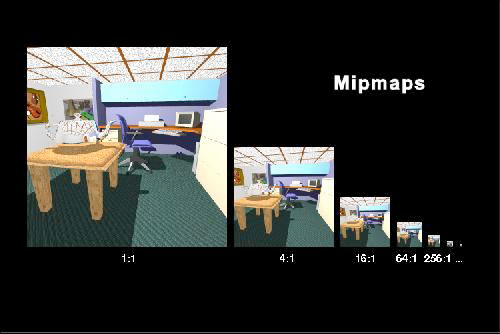 27
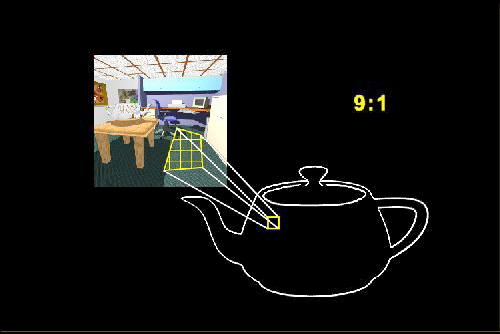 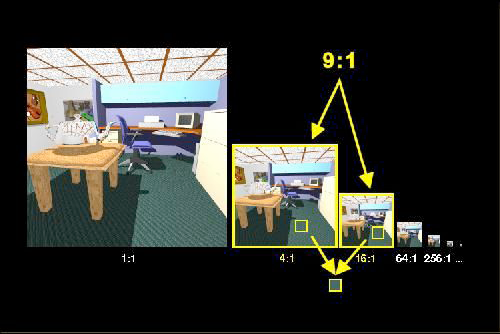 Mipmapping Process
Compute pixel area in mipmap
Average from two closest maps
28
Comparison of Techniques
Anti-aliasing: none, mipmapped, supersampled, supersampling and mipmapping
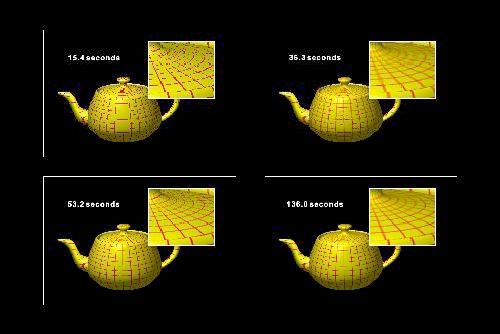 29